Το κύτταρο
Κορινα μωραϊτακη
Αγγελικη χηρα
Μιχαλησ λωλησ
Νικοσ μπορμπουδακησ
Νικοσ μαυροπουλοσ
Αλεξανδροσ σφακιανακησ
Γιαννησ μανουσακησ
Αννα-μαρια μανωλικακη
Περιεχόμενα
Τι είναι το κύτταρο
Ζωικό κύτταρο
Δομικά στοιχεία
Λειτουργίες 
Φυτικό κύτταρο
Δομικά στοιχεία
Λειτουργίες
Διαφορές ανάμεσα τους
Πηγές
Τι είναι το κύτταρο;
Κύτταρο ονομάζεται η βασική δομική και λειτουργική μονάδα που εκδηλώνει το φαινόμενο της ζωής. Έτσι, ως κύτταρο νοείται το μικρότερο δομικό συστατικό της έμβιας ύλης, που αποτελείται από μια συστηματικά οργανωμένη ομάδα μορίων, που βρίσκονται σε δυναμική αλληλεπίδραση μεταξύ τους.
Γενικές κατηγορίες κυττάρων
Ευκαρυωτικά (με πυρήνα)
Προκαρυωτικά (χωρίς πυρήνα)
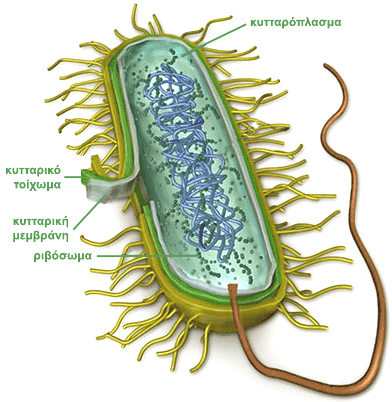 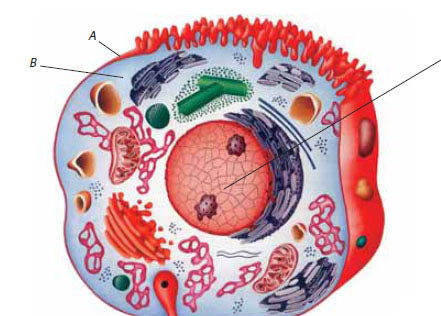 Ζωικό κύτταρο
Δομικά στοιχεία
Πλασματική (κυτταρική) μεμβράνη
Πυρήνας
Πυρηνίσκος
Ριβοσώματα
Ενδοπλασματικό δίκτυο
Σύμπλεγμα Golgi
Λυσοσώματα
Υπεροξειδιοσώματα
Μιτοχόνδρια
Κεντροσωμάτιο
Ζωικό κύτταρο
Ζωικό κύτταρο
Ζωικό κύτταρο
Κεντροσωματιο
Πυρήνας
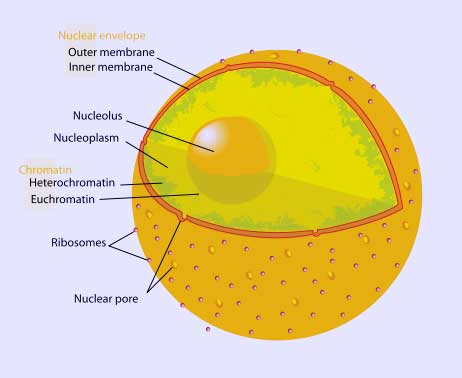 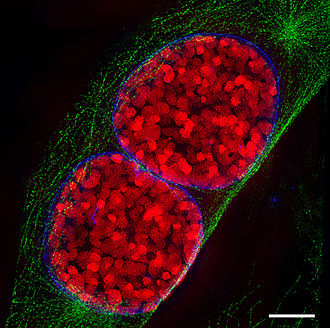 Μιτοχόνδριο
Σύμπλεγμα Golgi
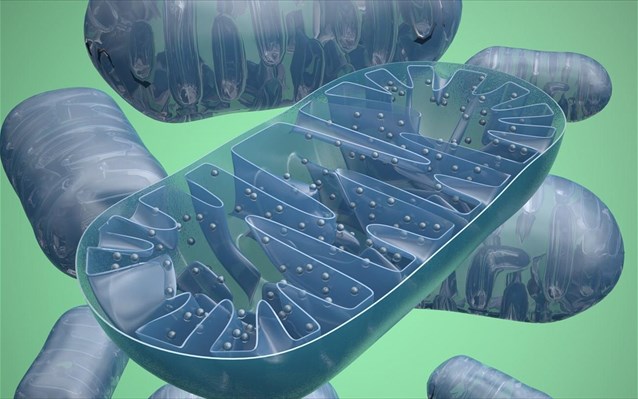 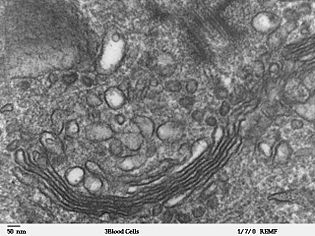 Φυτικό κύτταρο
Δομικά στοιχεία:
Πλασματική μεμβράνη
Πυρήνας
Πυρηνική μεμβράνη
Πυρηνισκος
Ενδοπλασματικό δίκτυο
Ριβοσώματα
Συμπλεγμα golgi
Χυμοτοπιο
Κυτταρόπλασμα
Κυστίδιο
Λυσοσωμα
Φυτικό κύτταρο
Φυτικό κύτταρο
Φυτικό κύτταρο
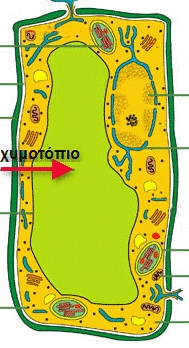 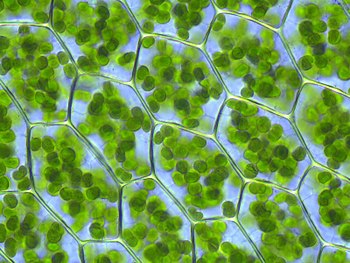 Χυμοτόπιο
Χλωροπλάστες
Ενδοπλασματικό δίκτυο
Λείο
Αδρό
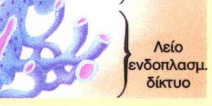 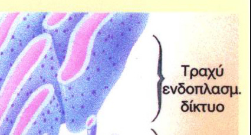 ΔιαφορέςΖωικό-Φυτικό
Κυτταρικό τοίχωμα (-)
Λυσοσώματα (+)
Χυμοτοπια (-)
Χλωροπλάστες (-)
Κεντροσωμάτιο (+)
Κυτταρικό τοίχωμα (+)
Λυσοσώματα (-)
Χυμοτοπια (+)
Χλωροπλάστες (+)
Κεντροσωμάτιο (-)
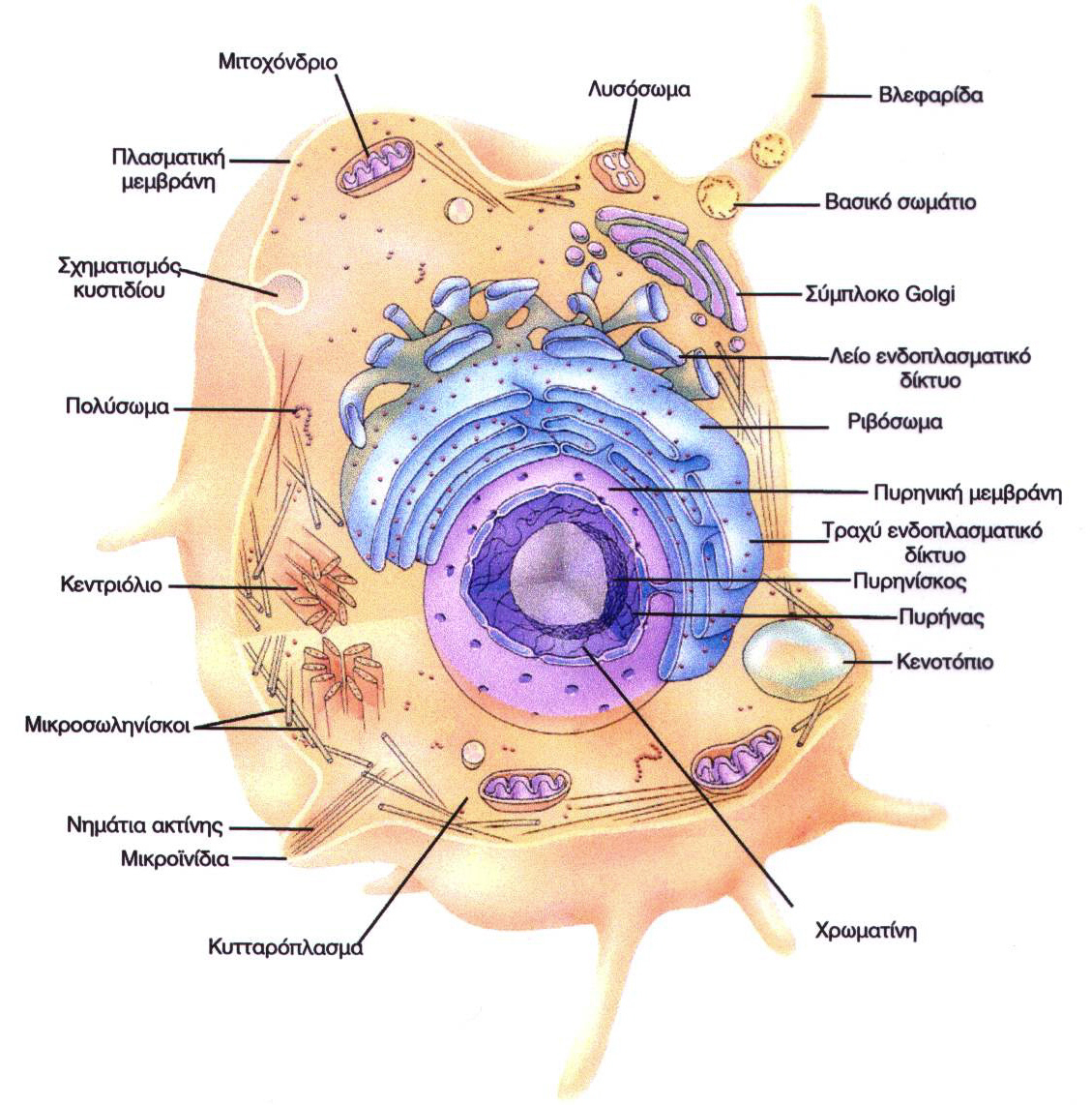 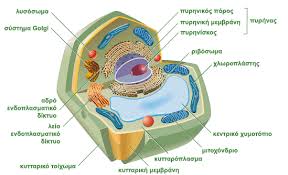 Πηγές
Σχολική φωτοτυπία
https://el.wikipedia.org/wiki/Κύτταρο
https://repository.kallipos.gr/bitstream/11419/4083/1/02_chapter3.pdf